Parrocchia San Colombano in ValtesseBergamo, 5 dicembre 2023Martedì di Avvento – II
Un originale ‘ritratto’ 
di Francesco.
Immagini dalla Pala Bardi di Santa Croce in Firenze
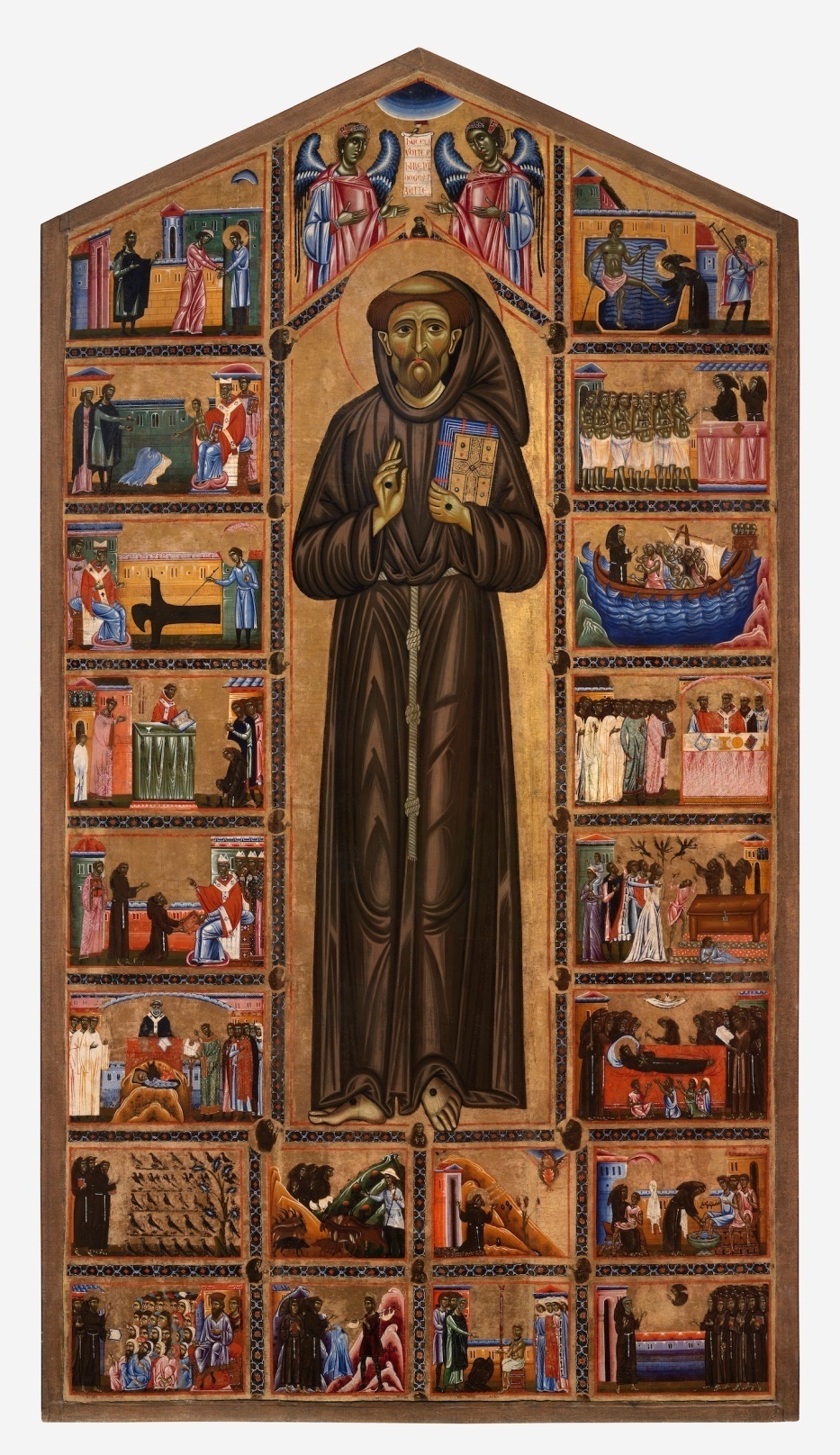 Coppo di Marcovaldo, 
San Francesco e venti storie della sua vita 
(Tavola Bardi),
 1245 – 1250, Firenze,
Basilica di 
Santa Croce
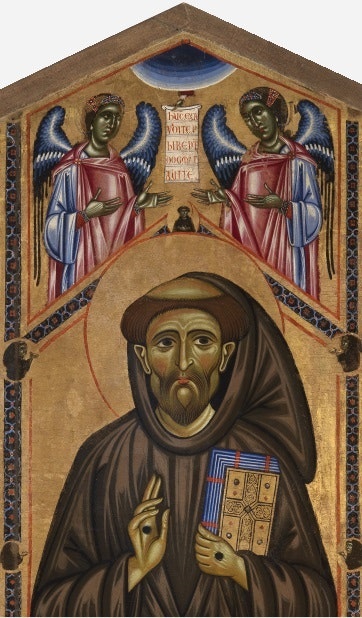 San Francesco e due angeli

Hunc exaudite perhibentem dogmata vitae

Obbedite colui che porta gli insegnamenti della vita
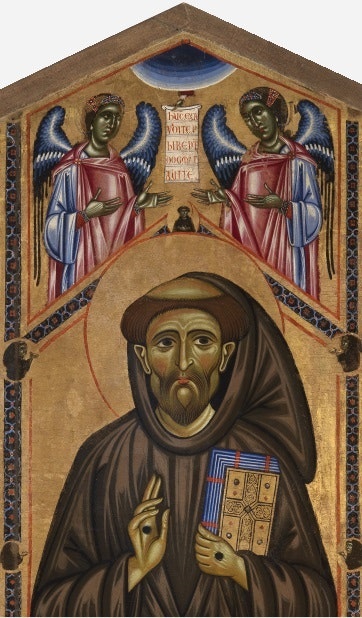 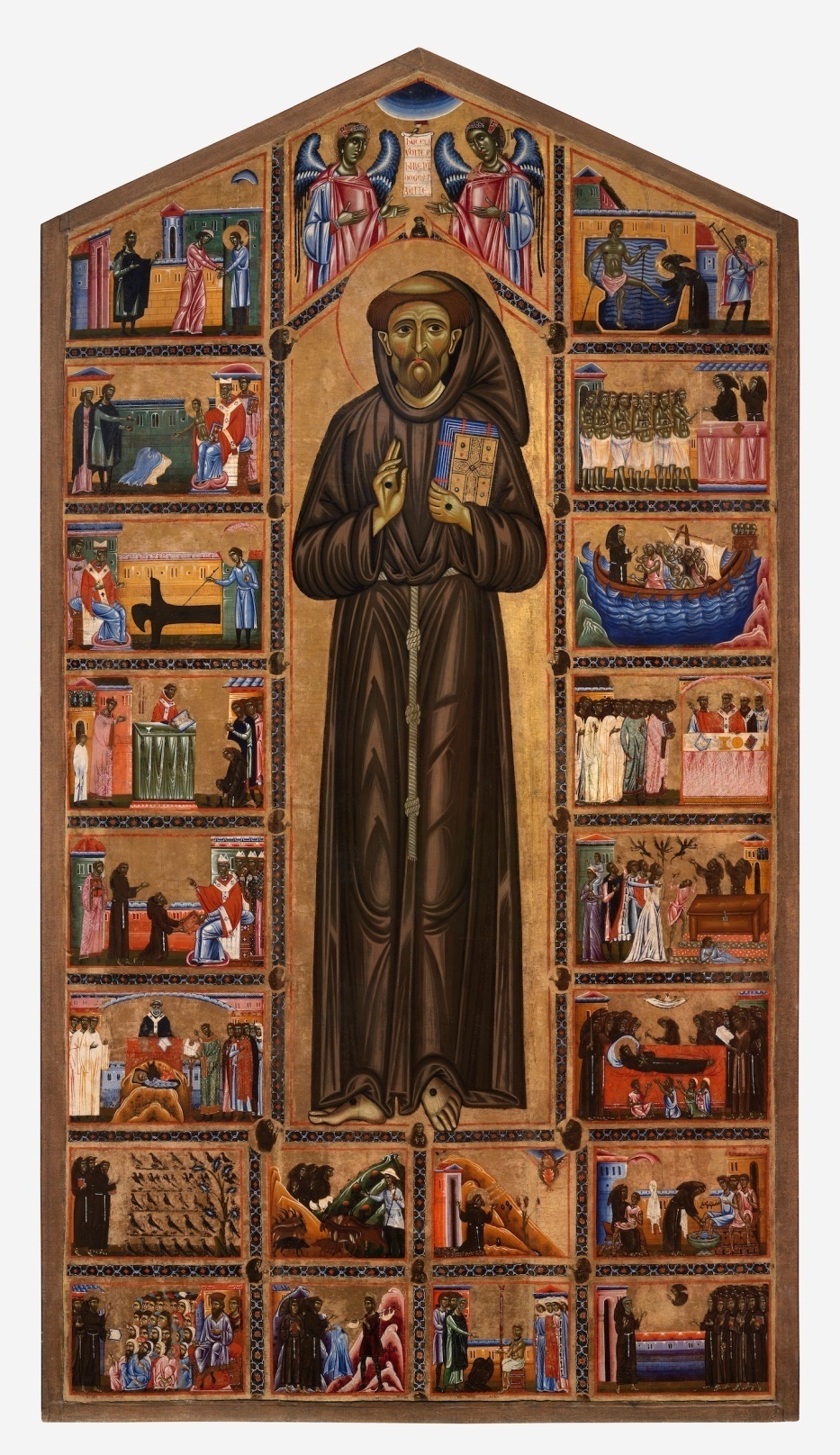 PRIMA PARTE
CONVERSIO
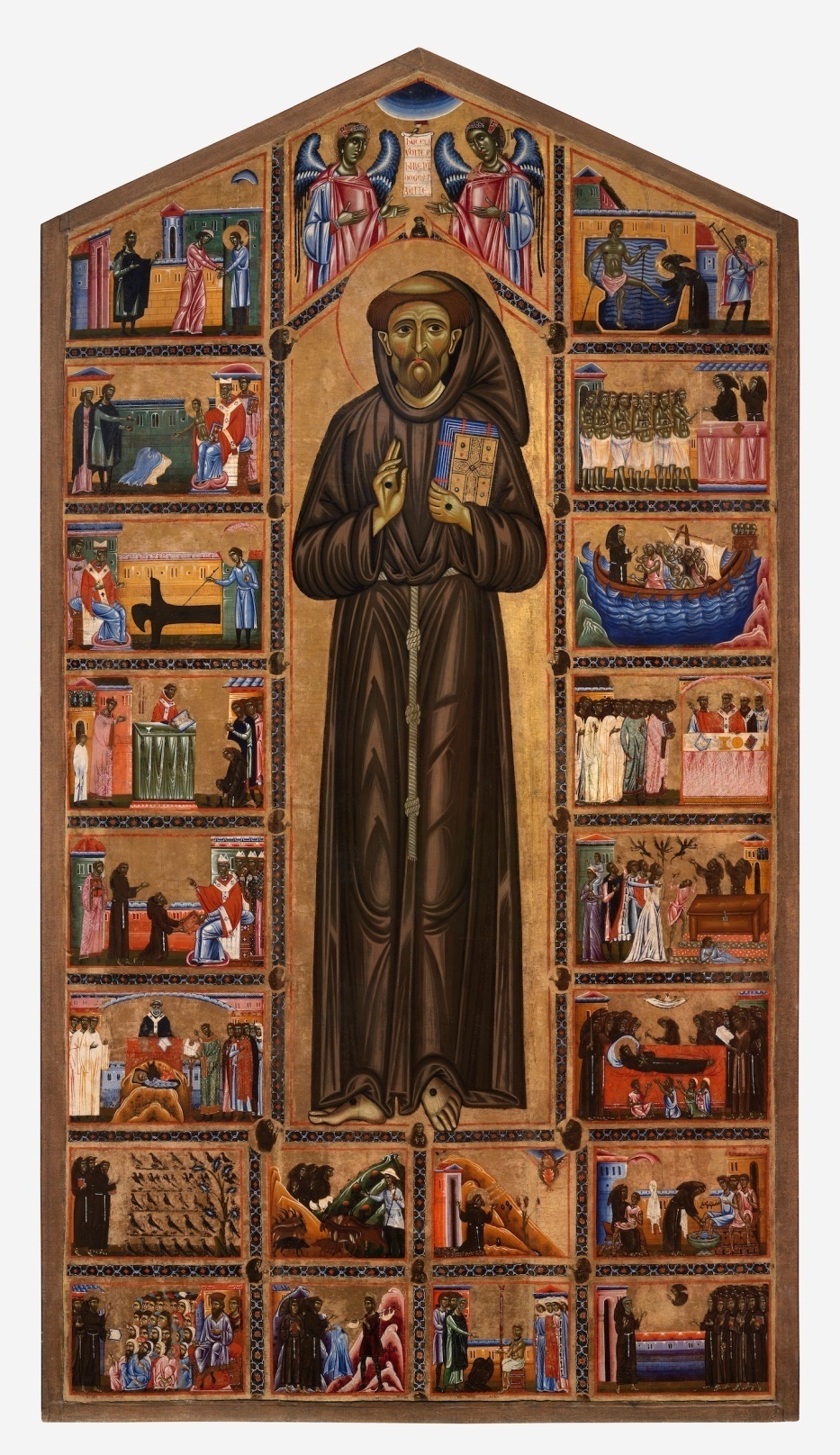 PRIMA PARTE
CONVERSATIO
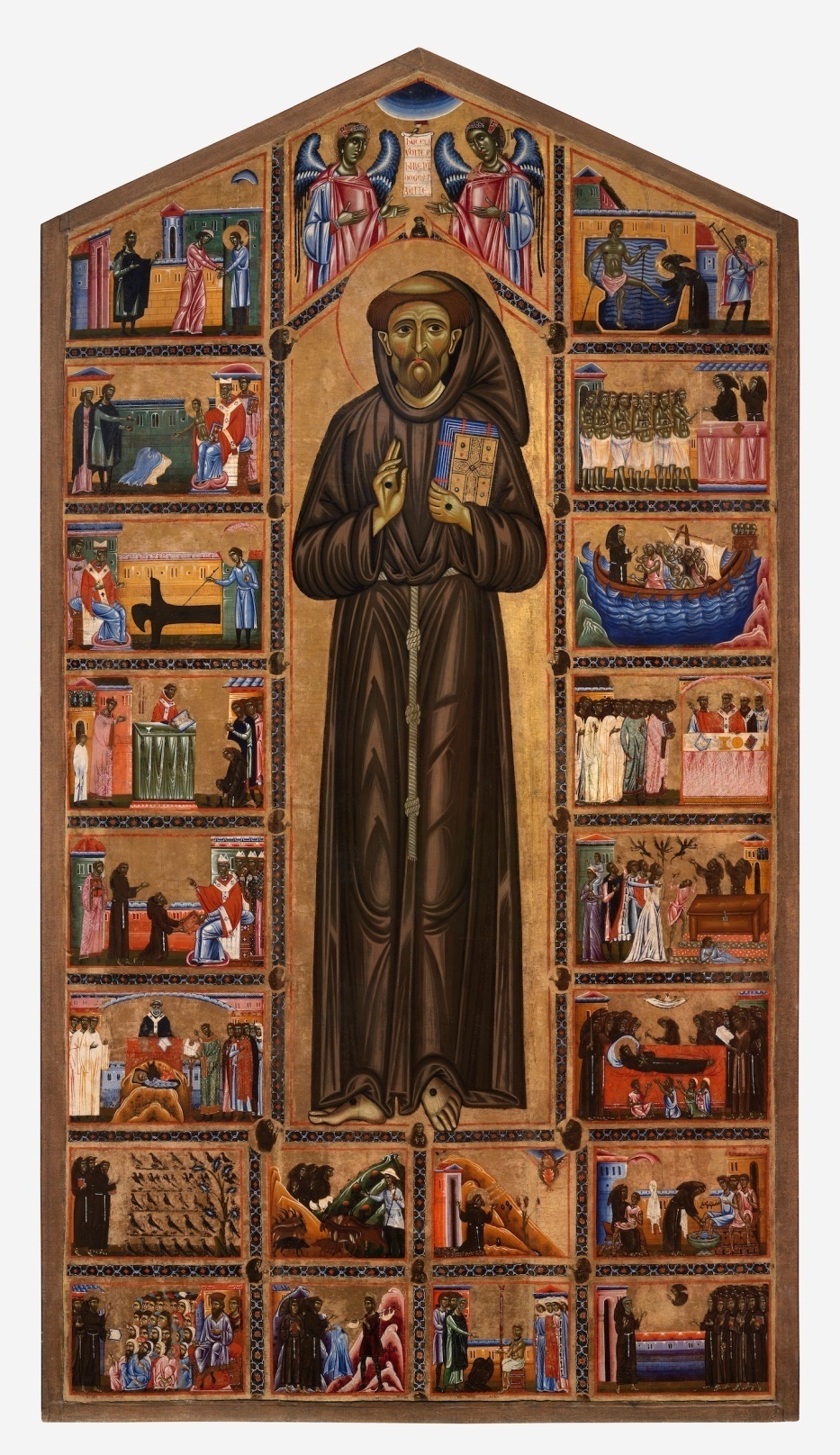 PRIMA PARTE
GLORIFICATIO
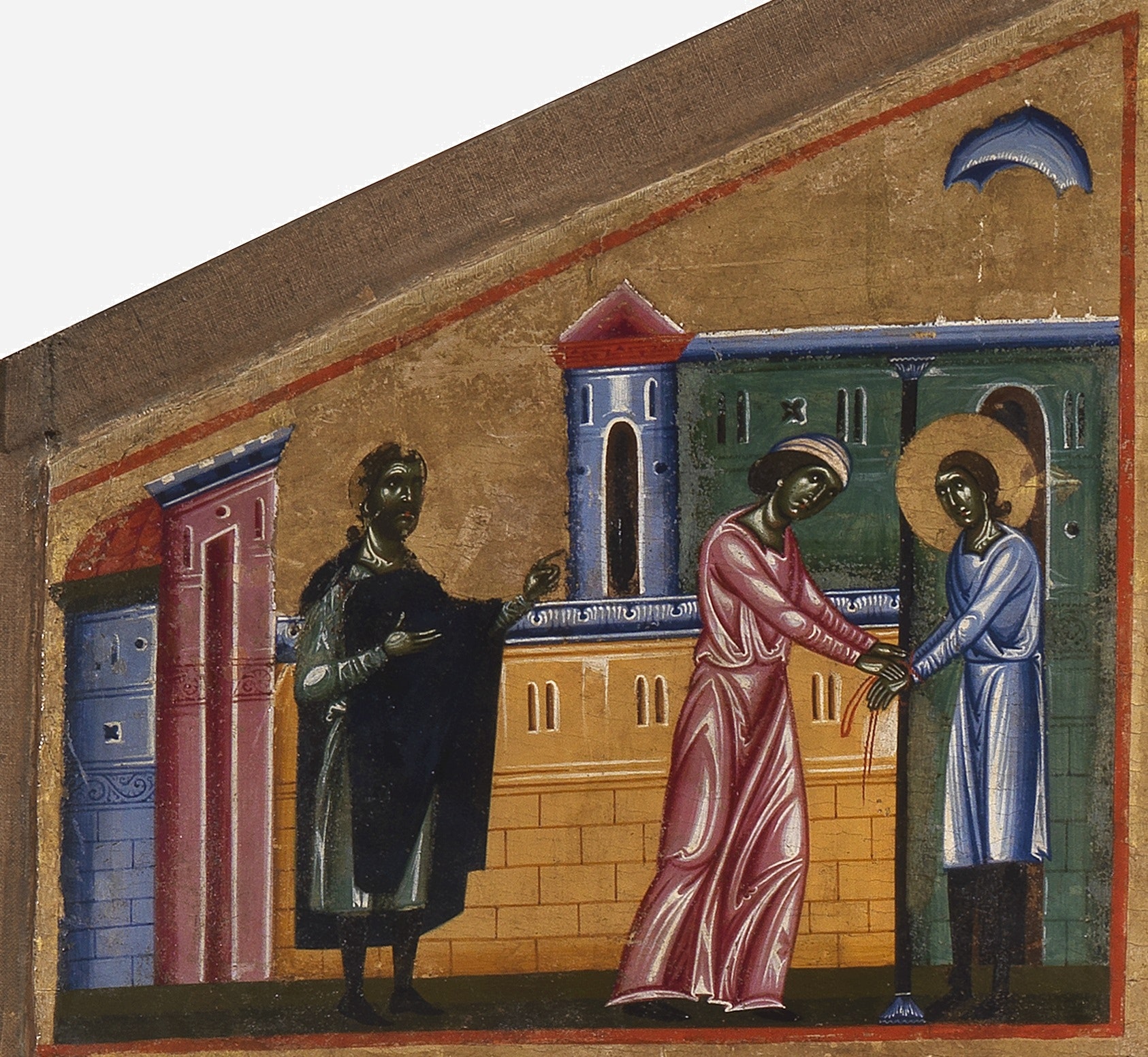 San Francesco, imprigio-nato dal padre, viene liberato dalla madre
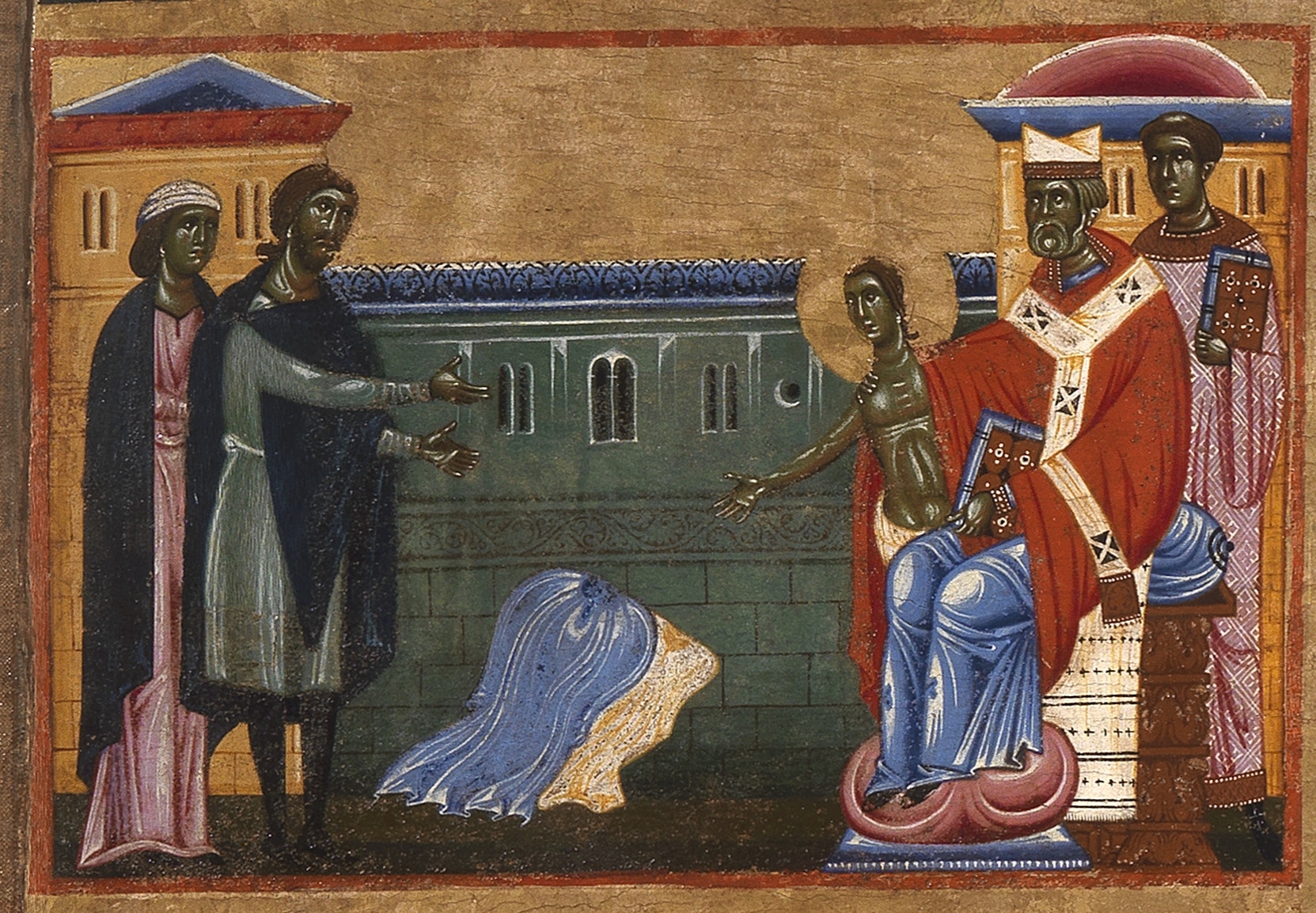 San Francesco rinuncia ai beni paterni e si spoglia 
delle vesti dinanzi al vescovo Guido e 
al padre Pietro di Bernardone
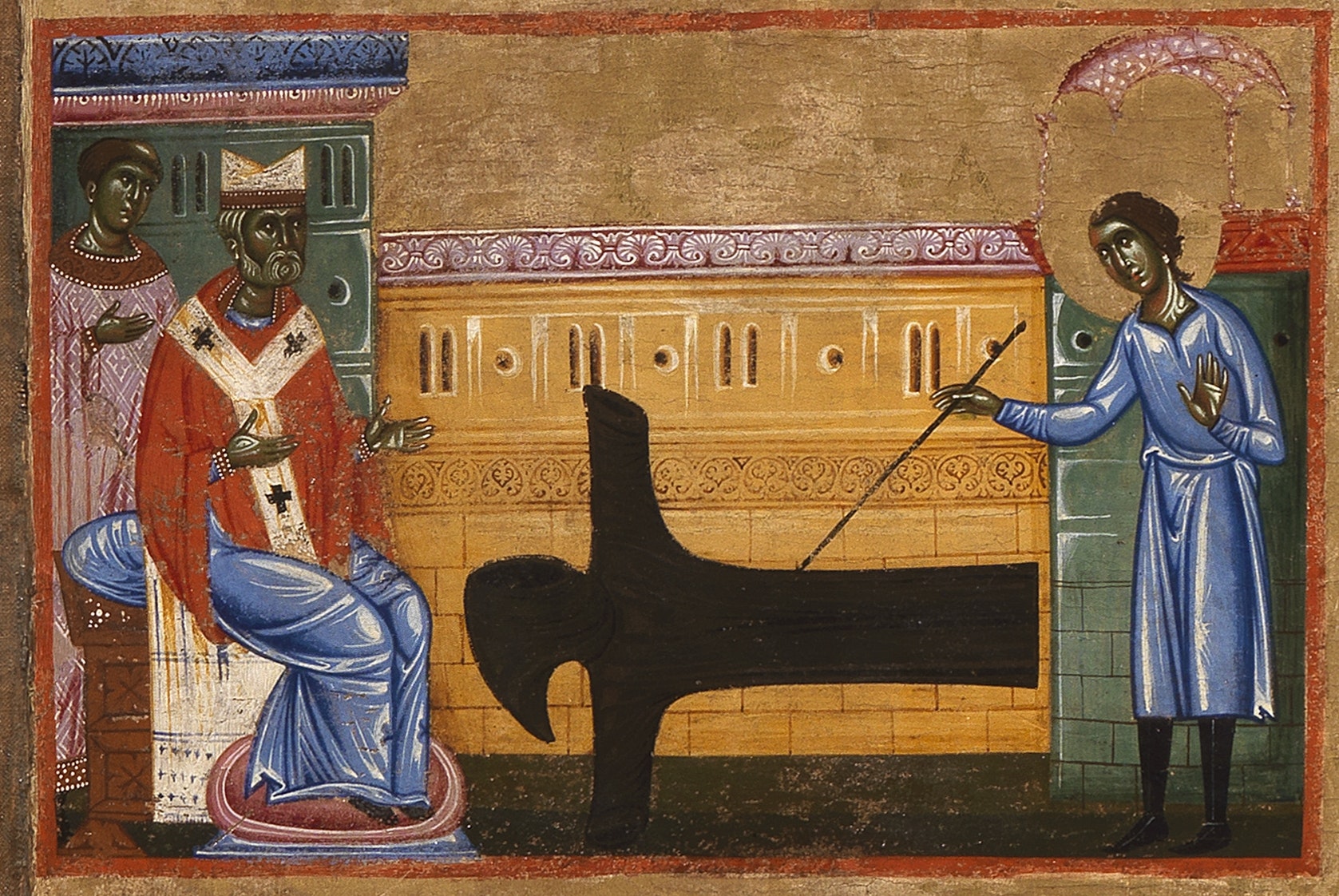 San Francesco disegna l’abito francescano davanti al vescovo
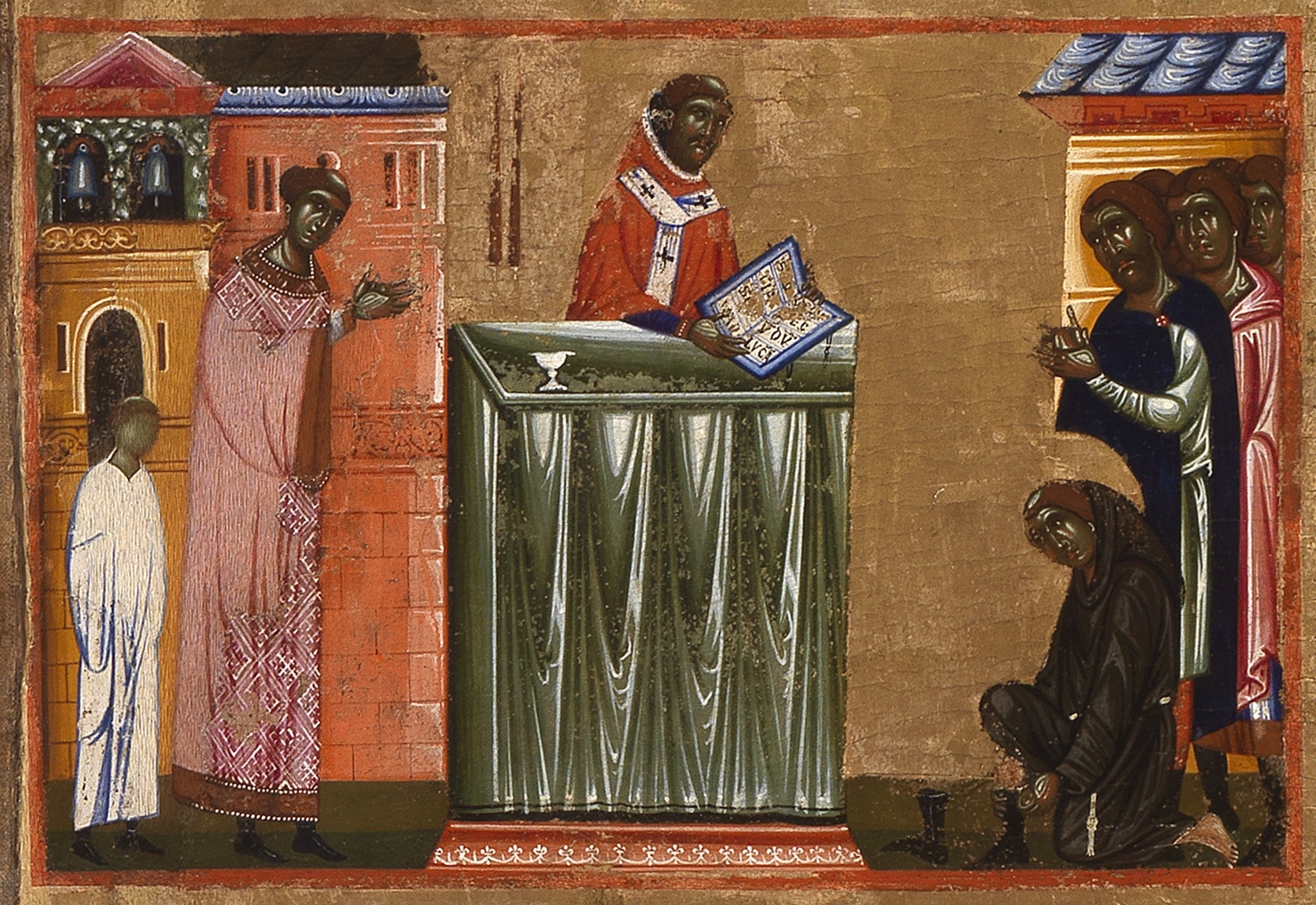 San Francesco sceglie la povertà evangelica, 
che manifesta liberandosi delle scarpe
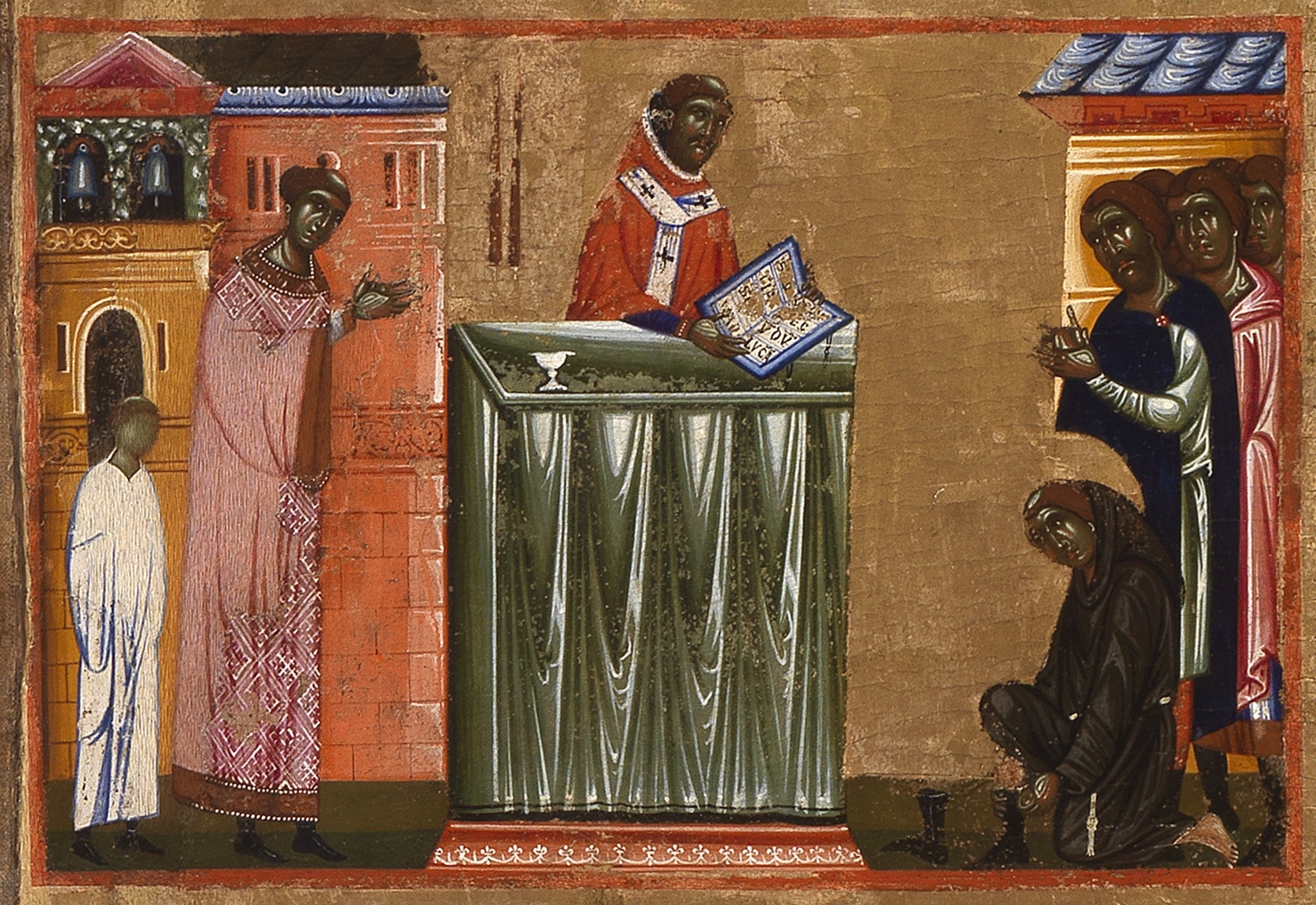 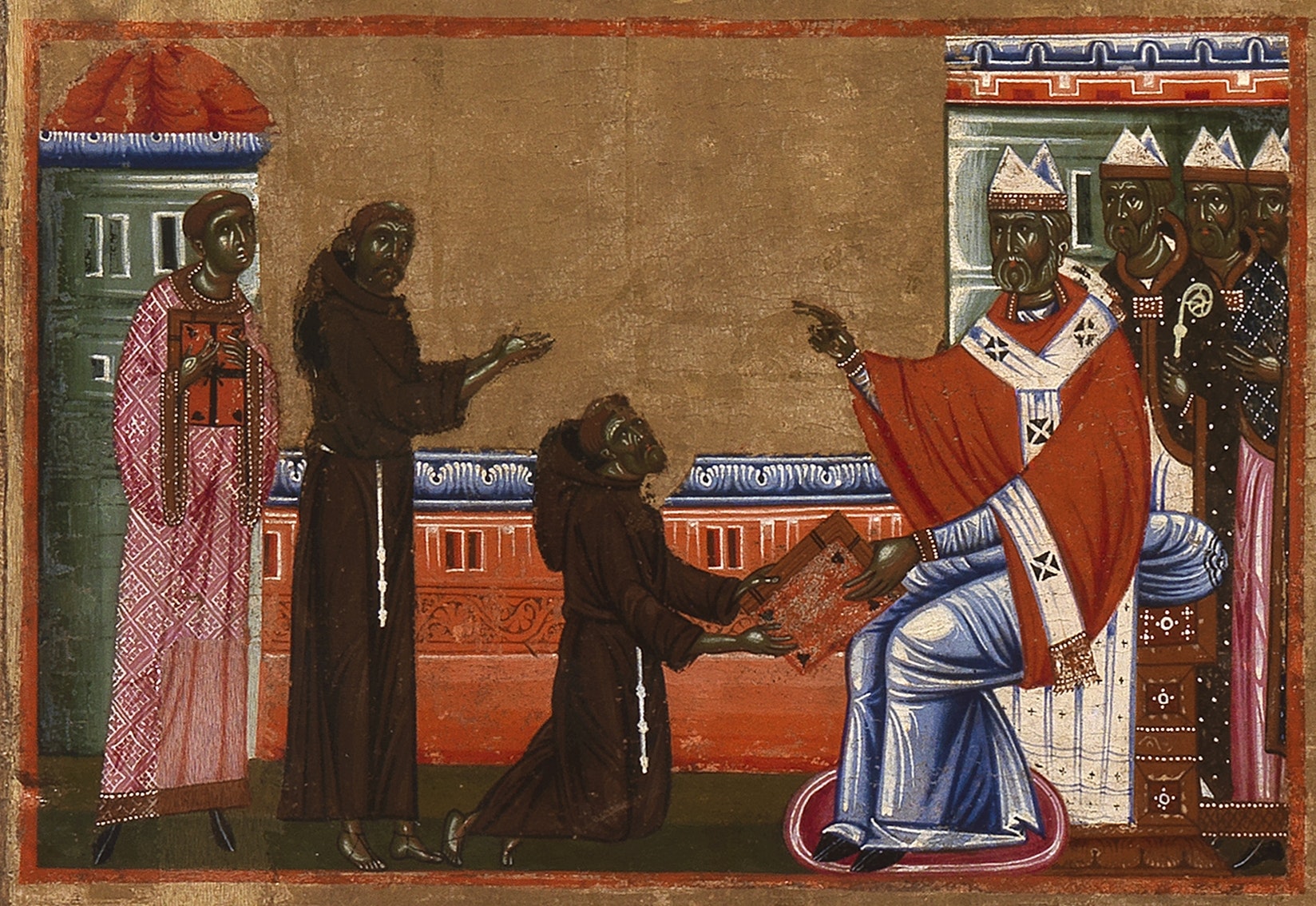 Innocenzo III approva la regola francescana
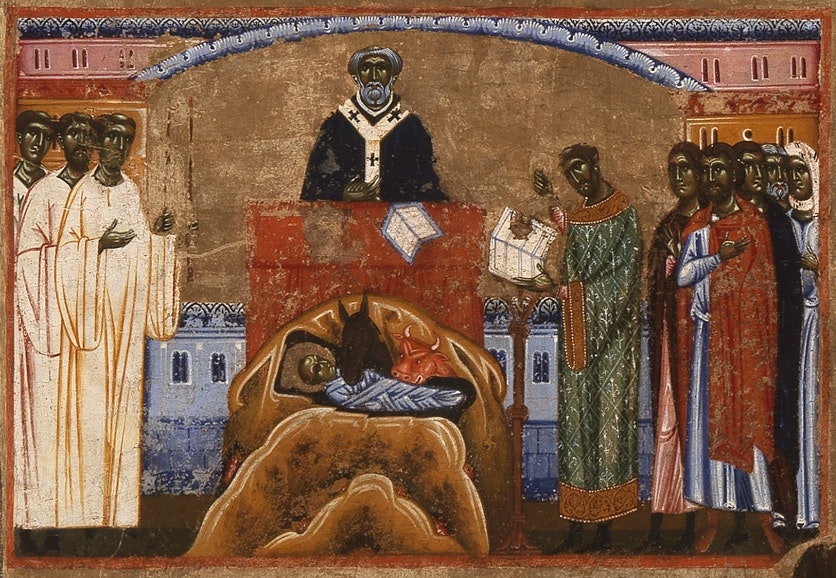 San Francesco istituisce il presepe a Greccio
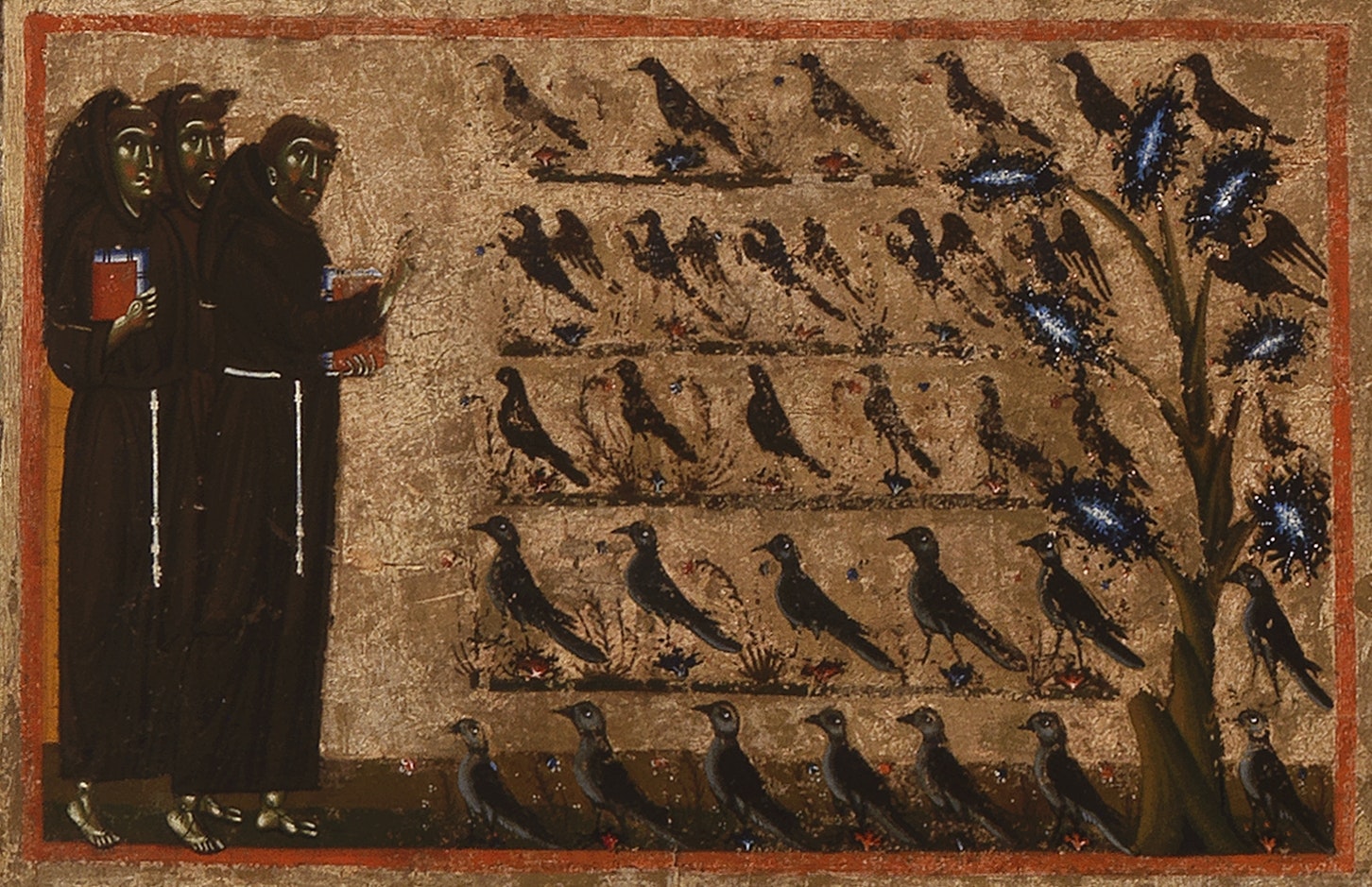 San Francesco predica agli uccelli
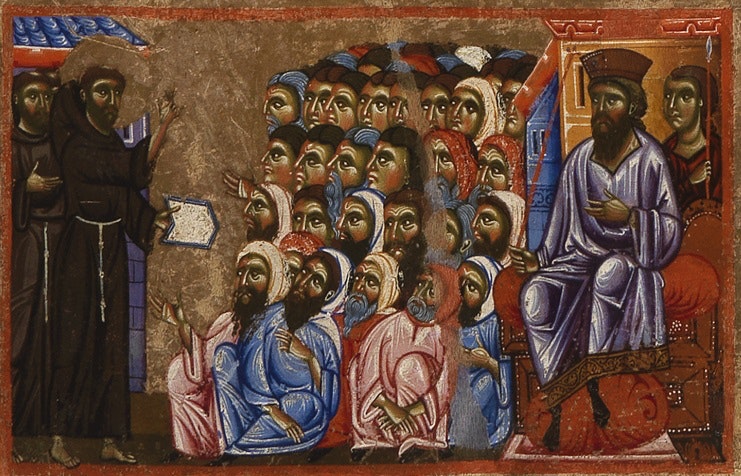 San Francesco predica ai musulmani 
davanti al sultano
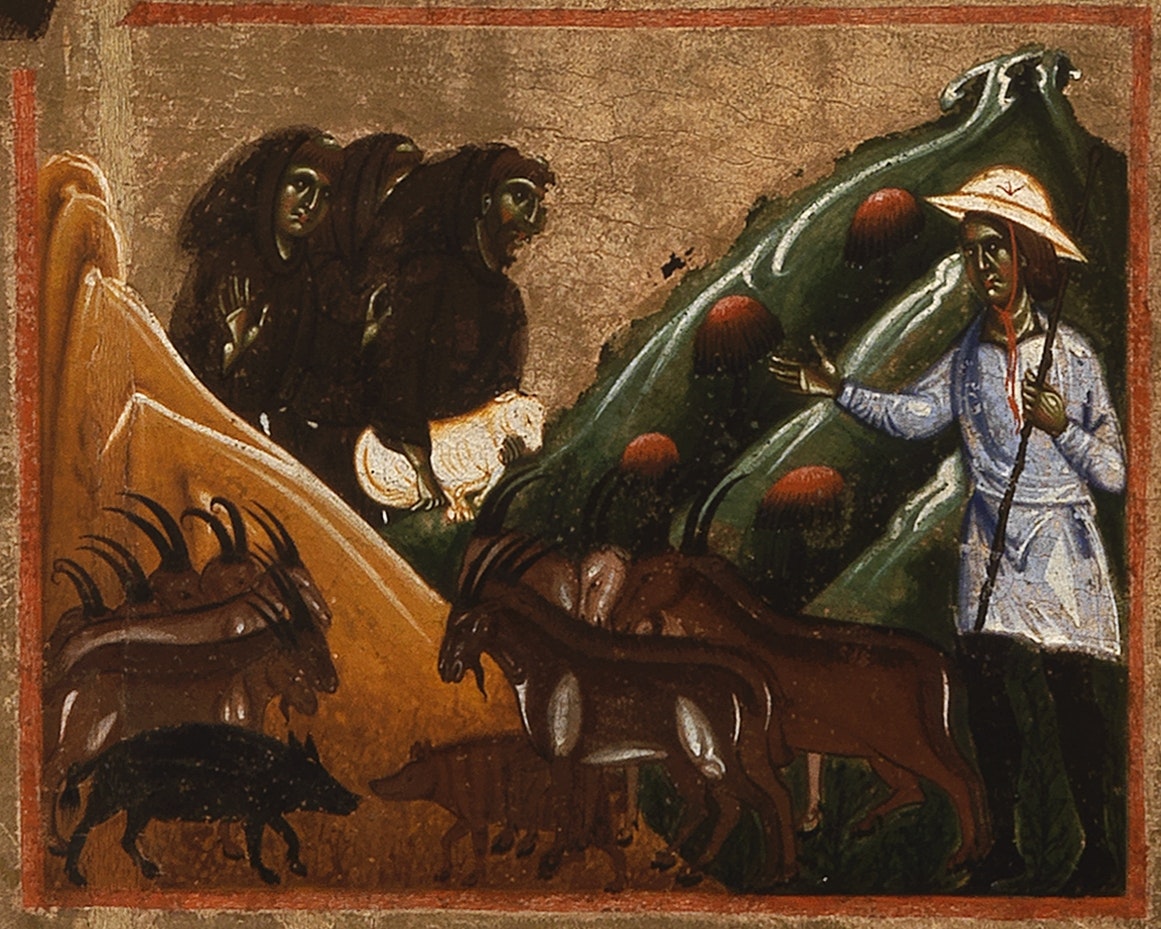 San Francesco riscatta un agnello 
che pascola tra le capre
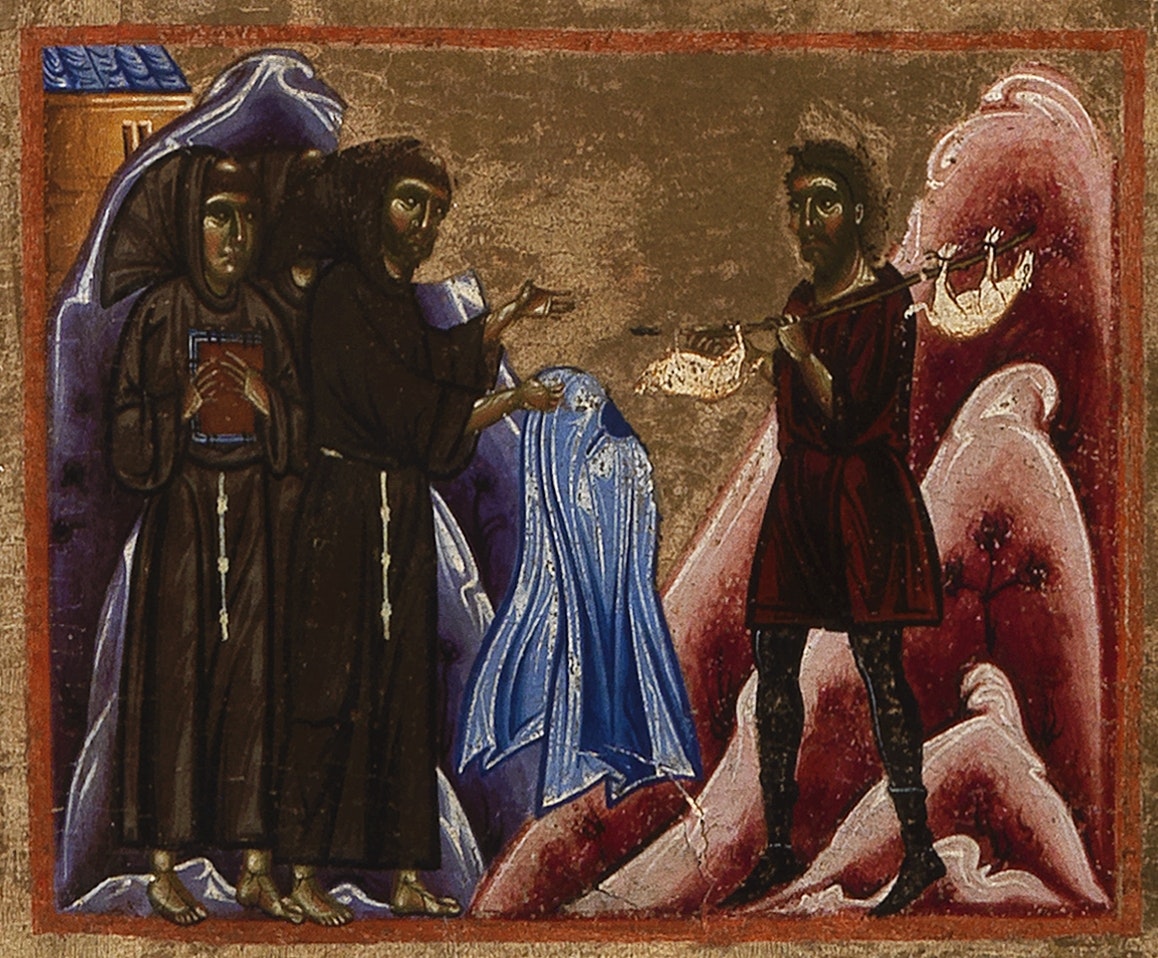 San Francesco scambia il suo abito 
con due agnelli che  devono essere macellati
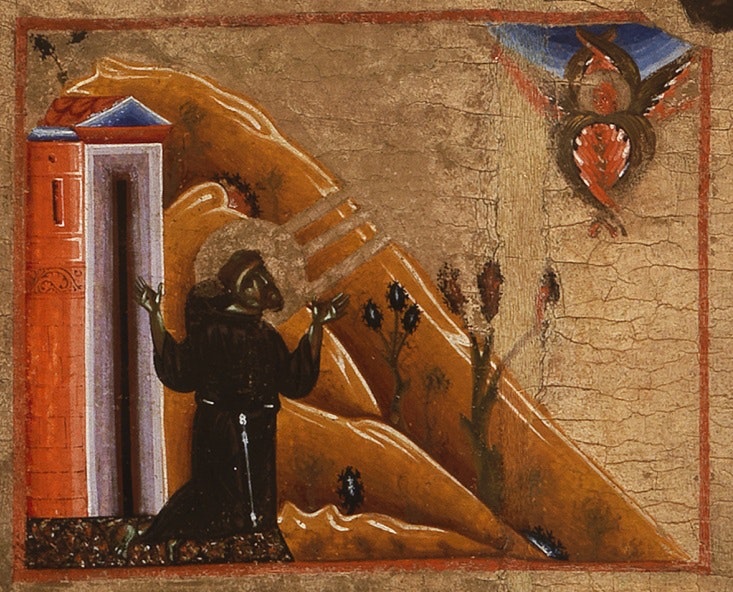 San Francesco riceve le stimmate
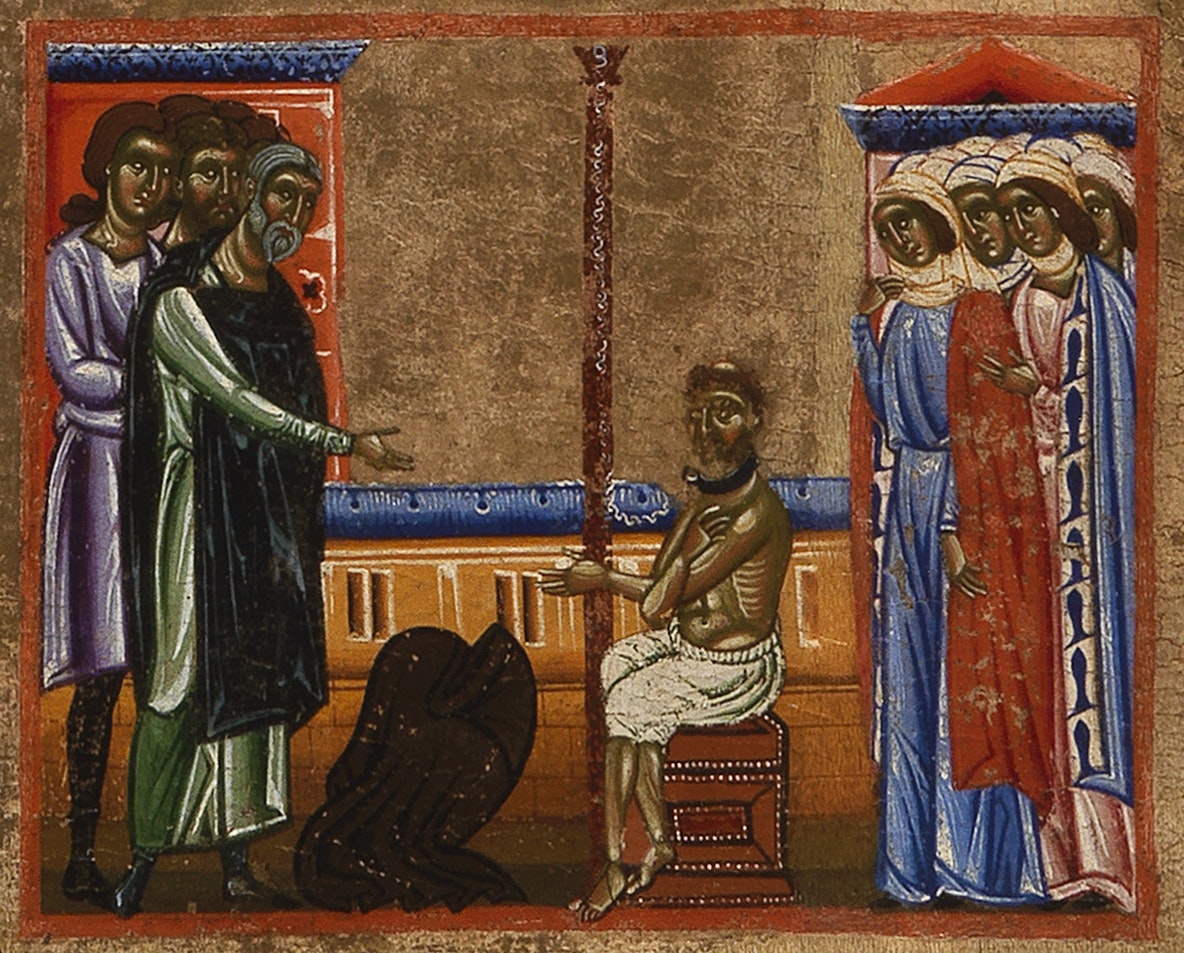 San Francesco fa pubblica penitenza 
per aver rotto il digiuno
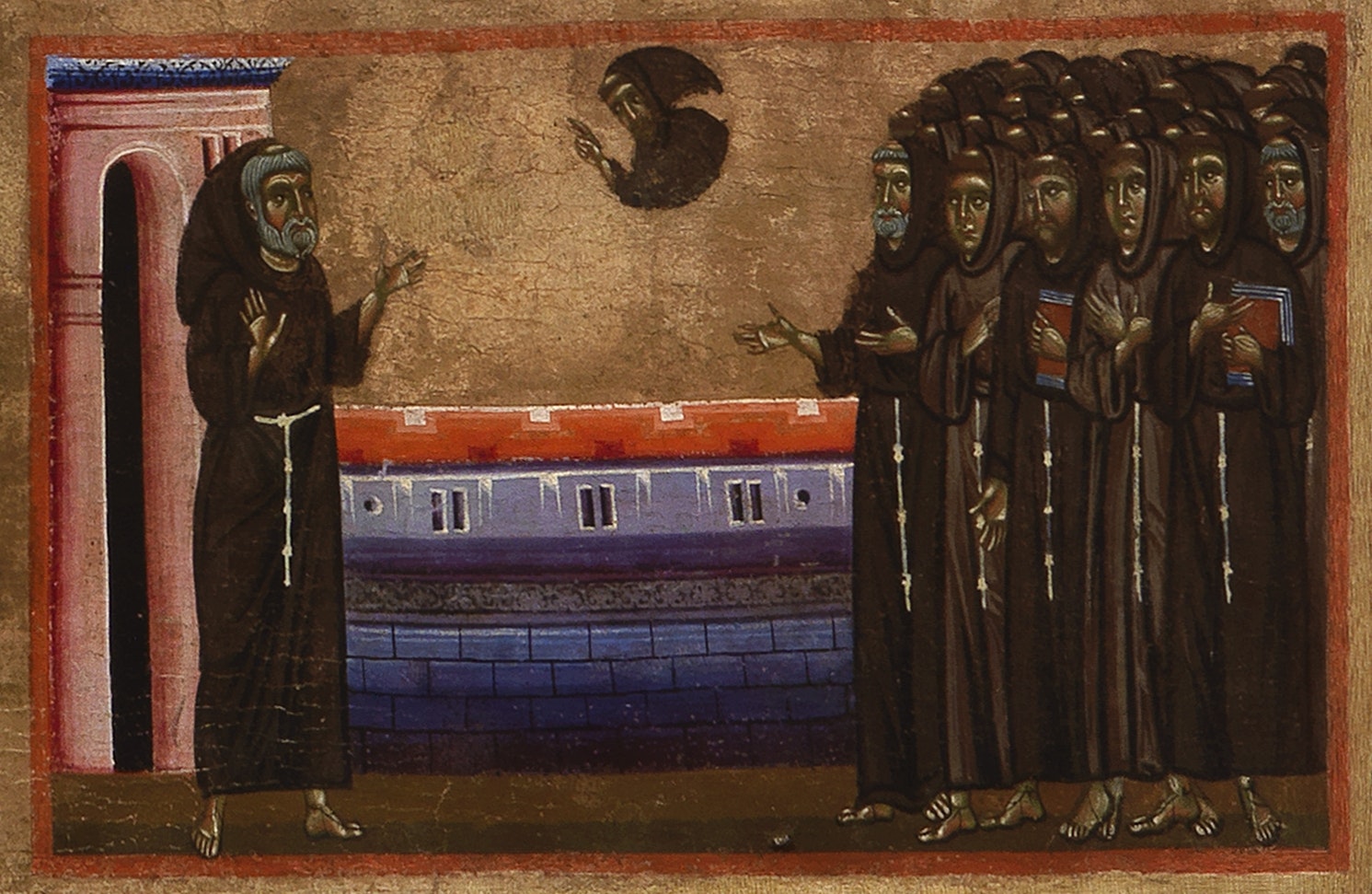 San Francesco appare a fra Monaldo mentre i frati sono riuniti al Capitolo di Arles durante la predica di sant’Antonio
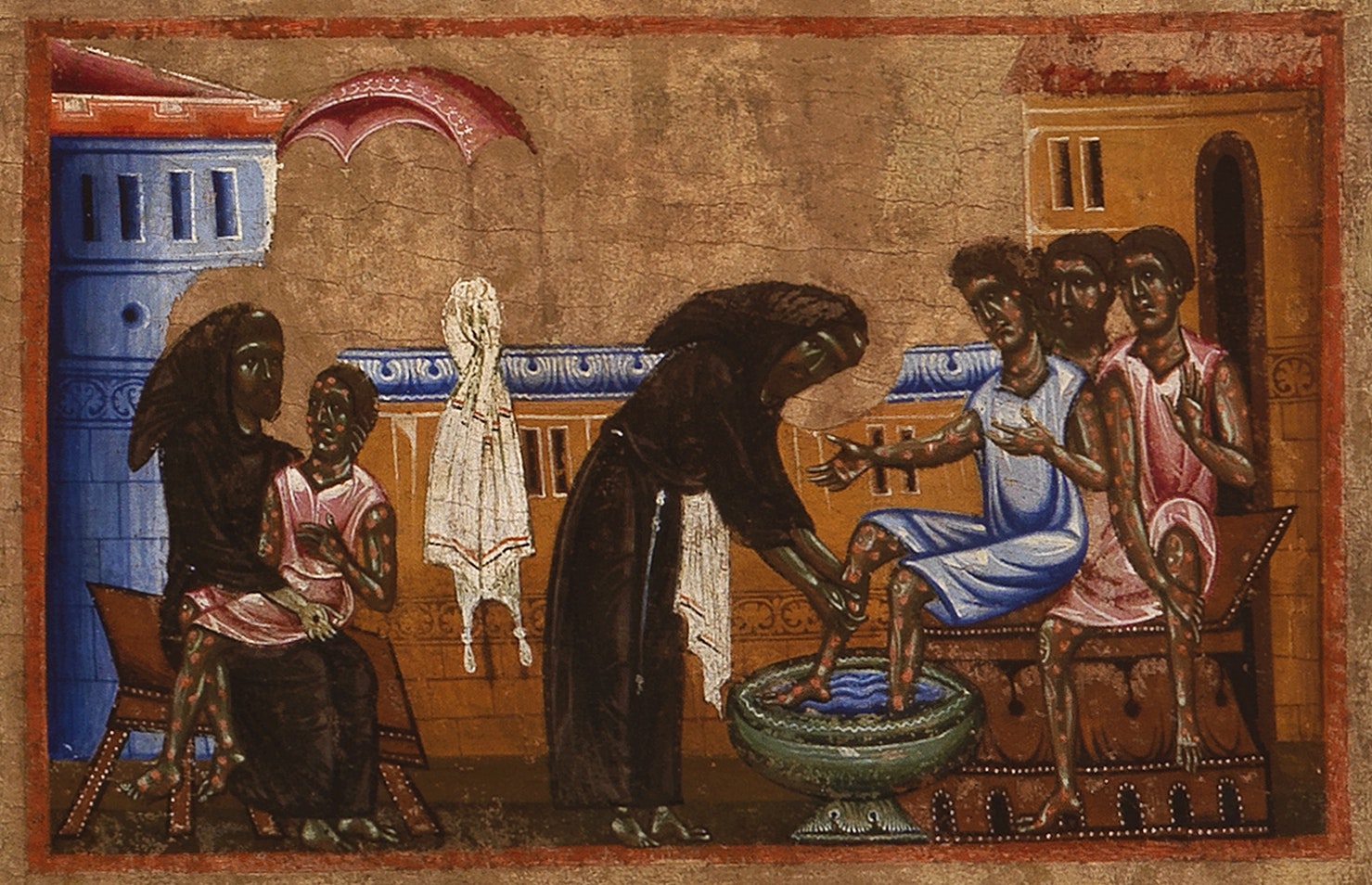 San Francesco ammaestra i lebbrosi tenendone 
uno sulle ginocchia e lavando i piedi degli altri
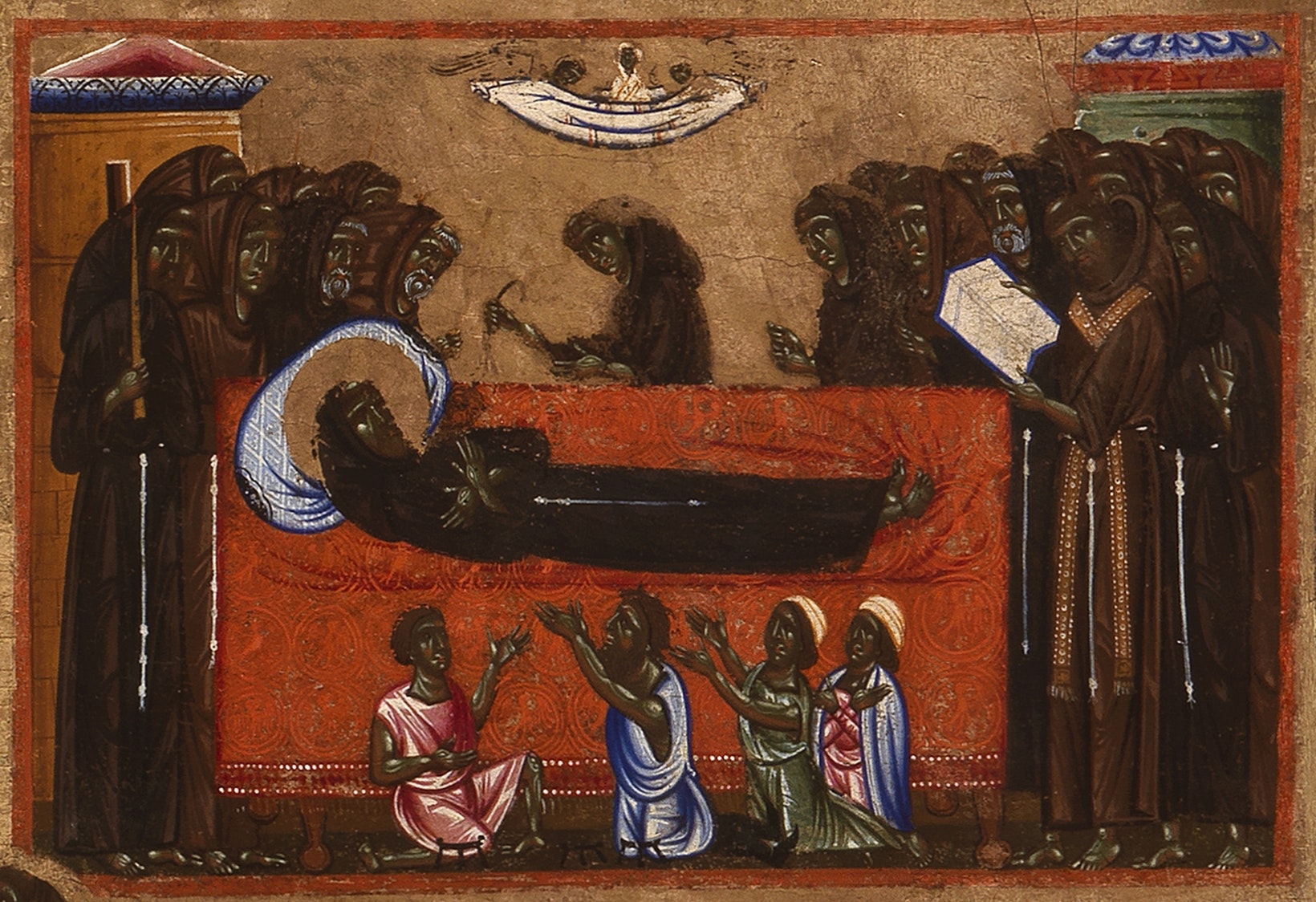 Alla morte di San Francesco la sua anima viene 
portata in cielo da angeli e gli storpi guariscono
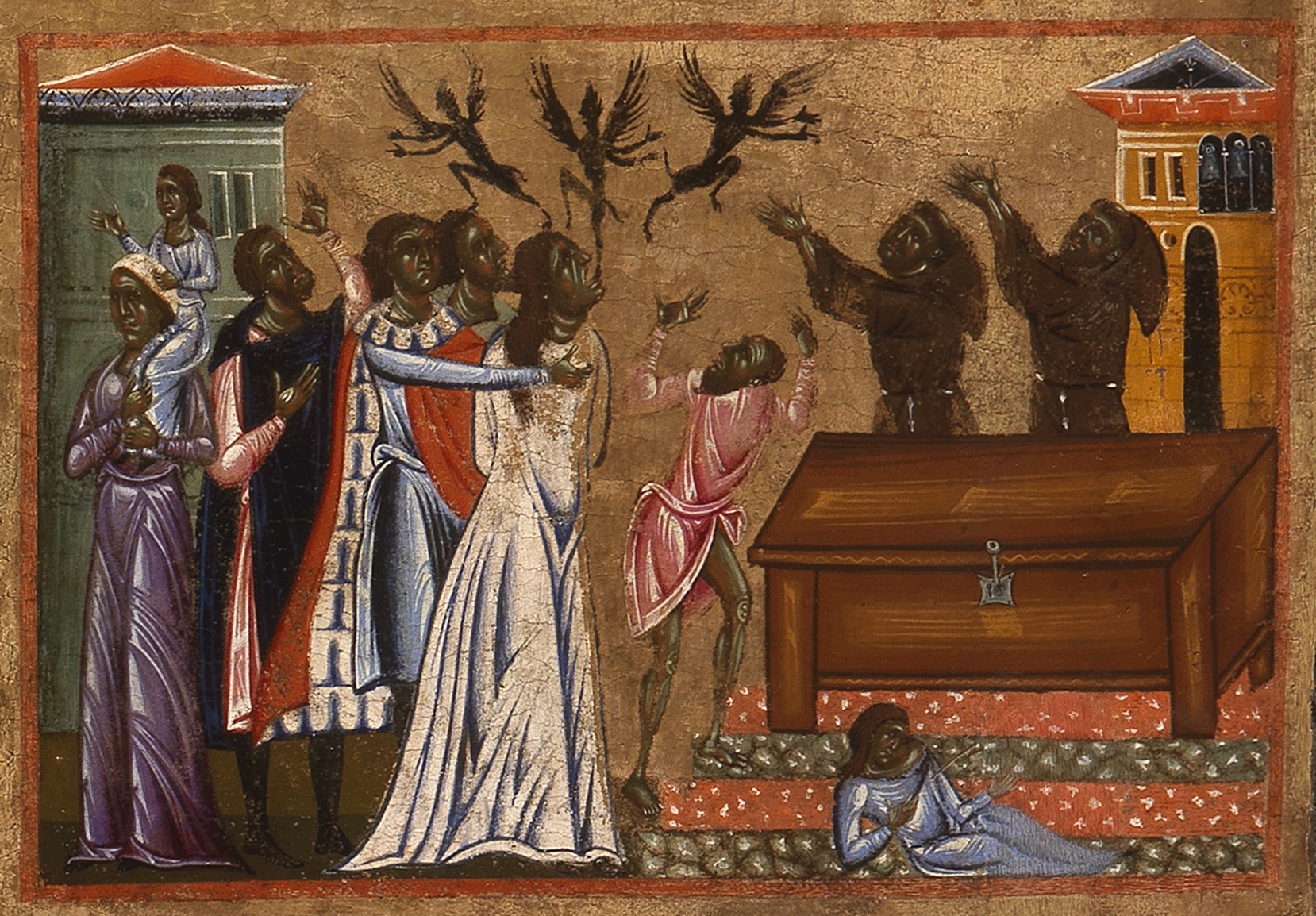 Durante le esequie, San Francesco sana una fanciulla 
con il collo storto e caccia i demoni da 
una donna di Narni e da Pietro da Foligno
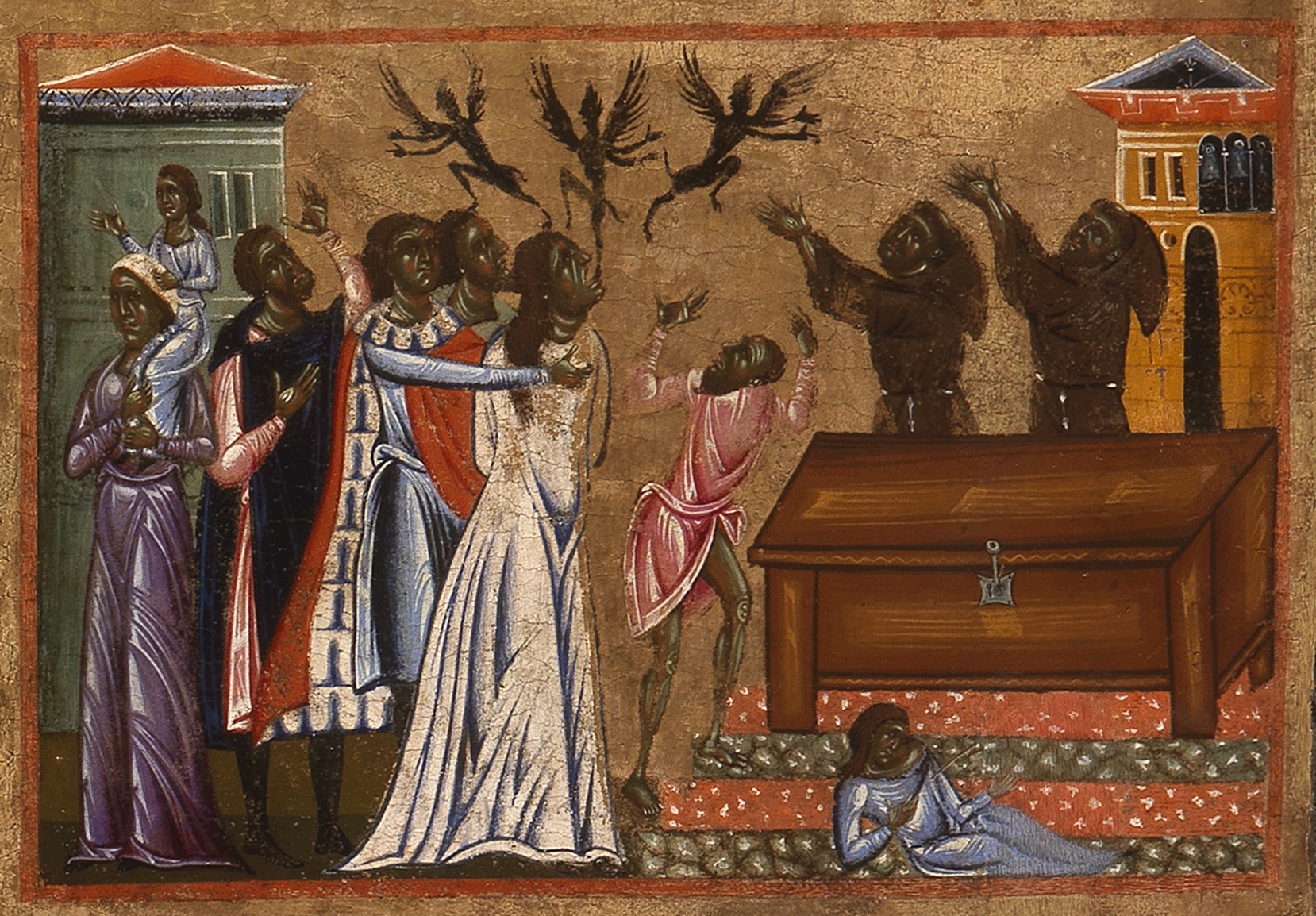 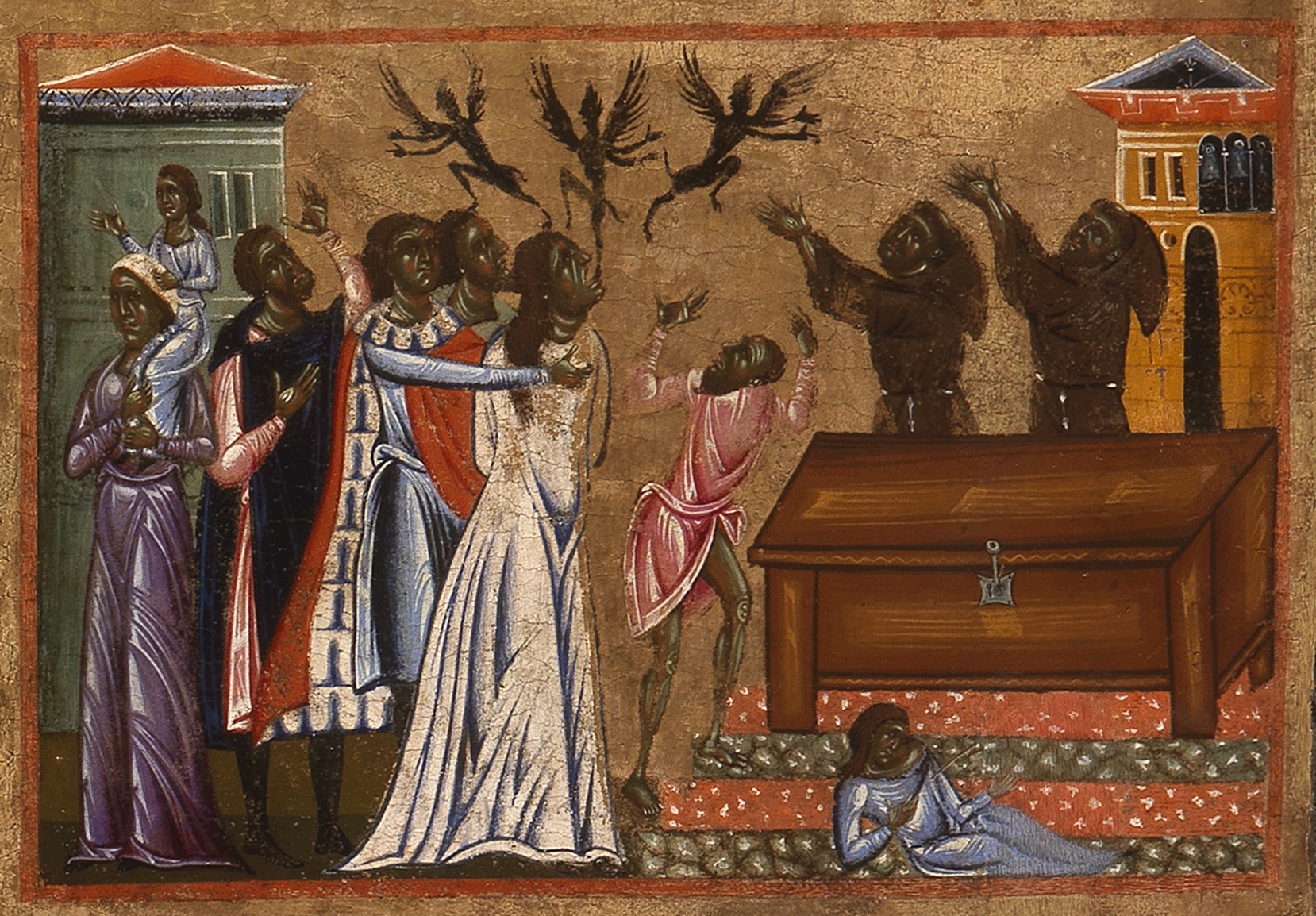 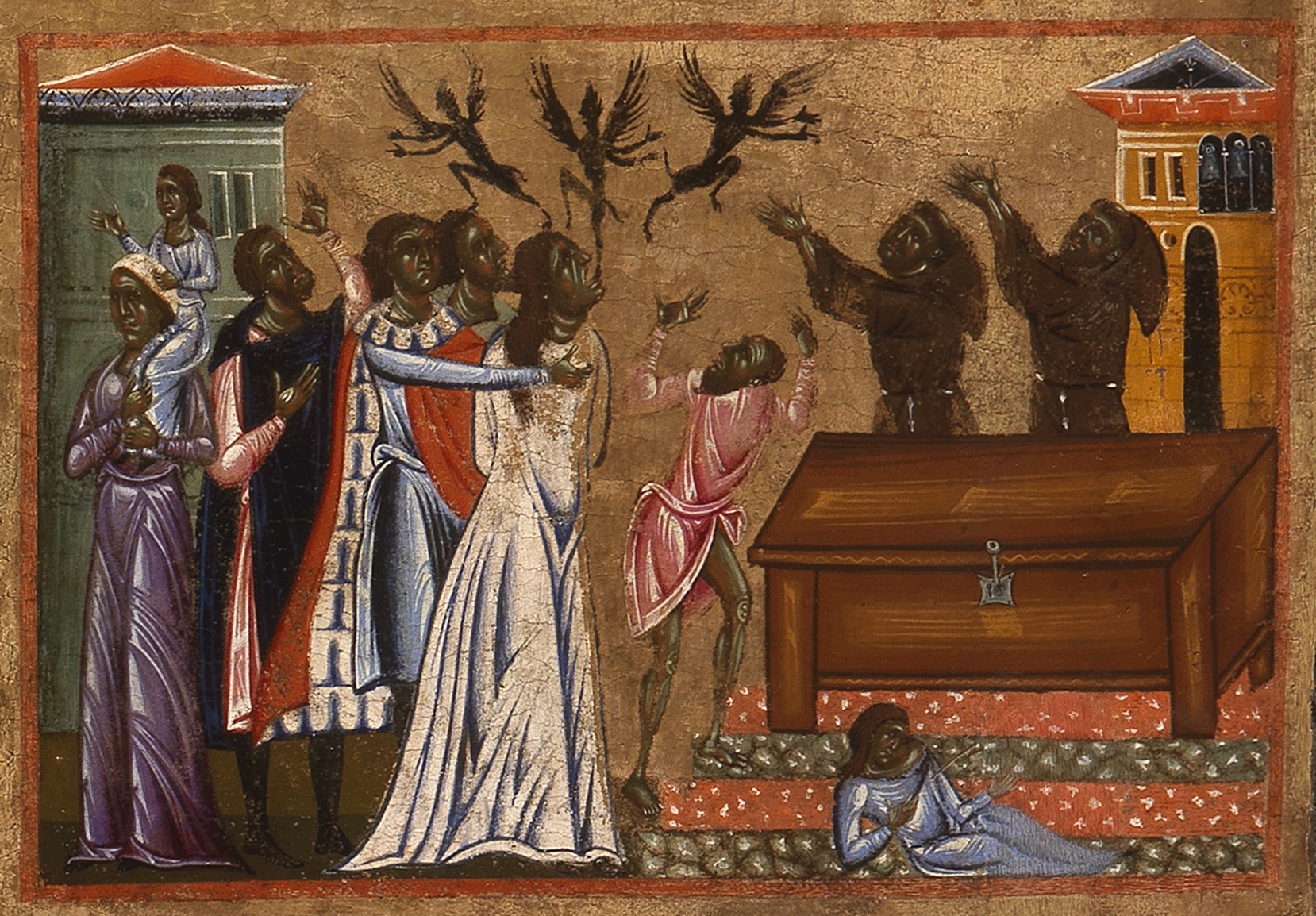 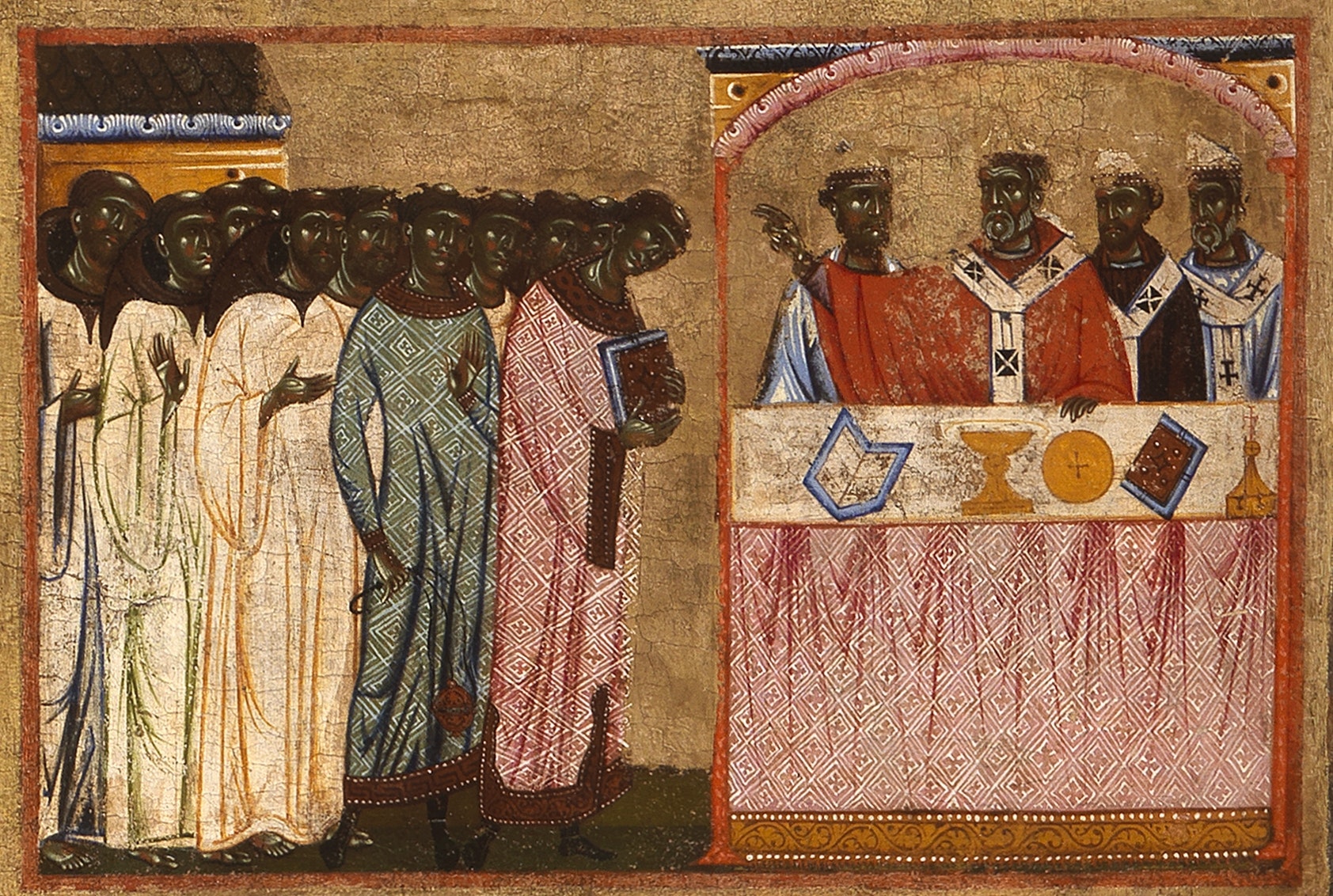 San Francesco è canonizzato da Gregorio IX
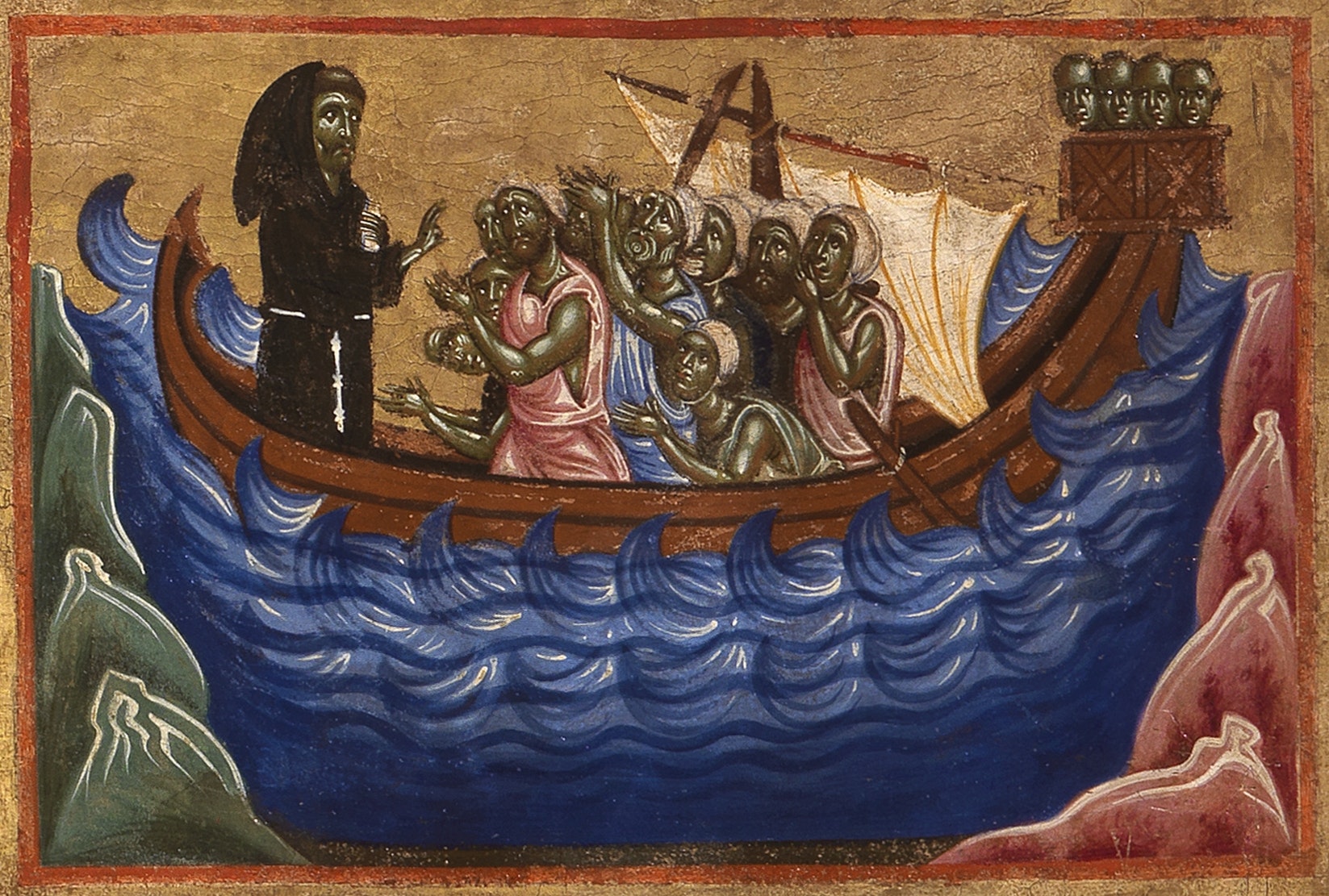 San Francesco salva dal naufragio 
una nave salpata da Ancona
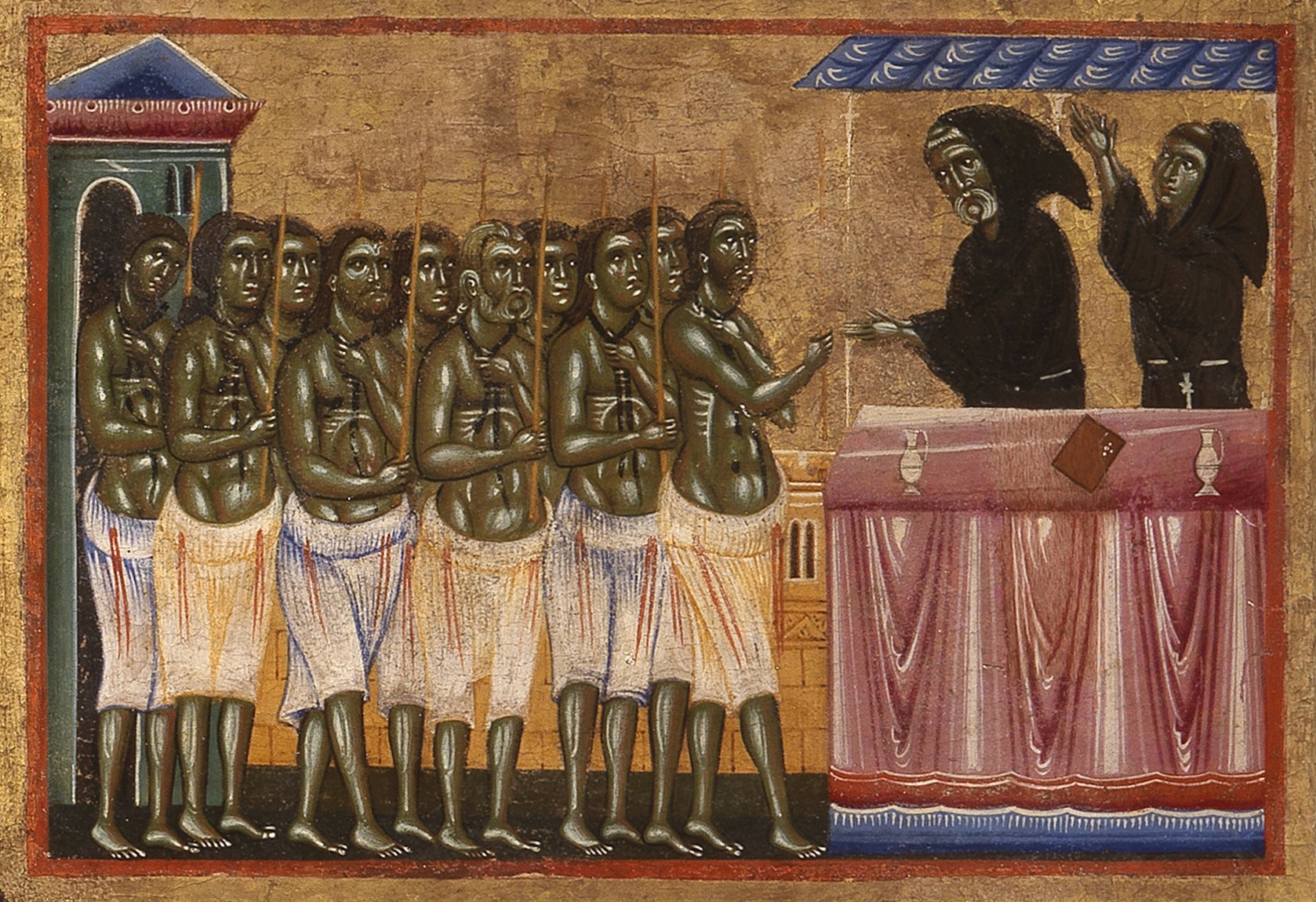 Pellegrini e marinai, riconoscenti, 
portano candele alla tomba di S. Francesco
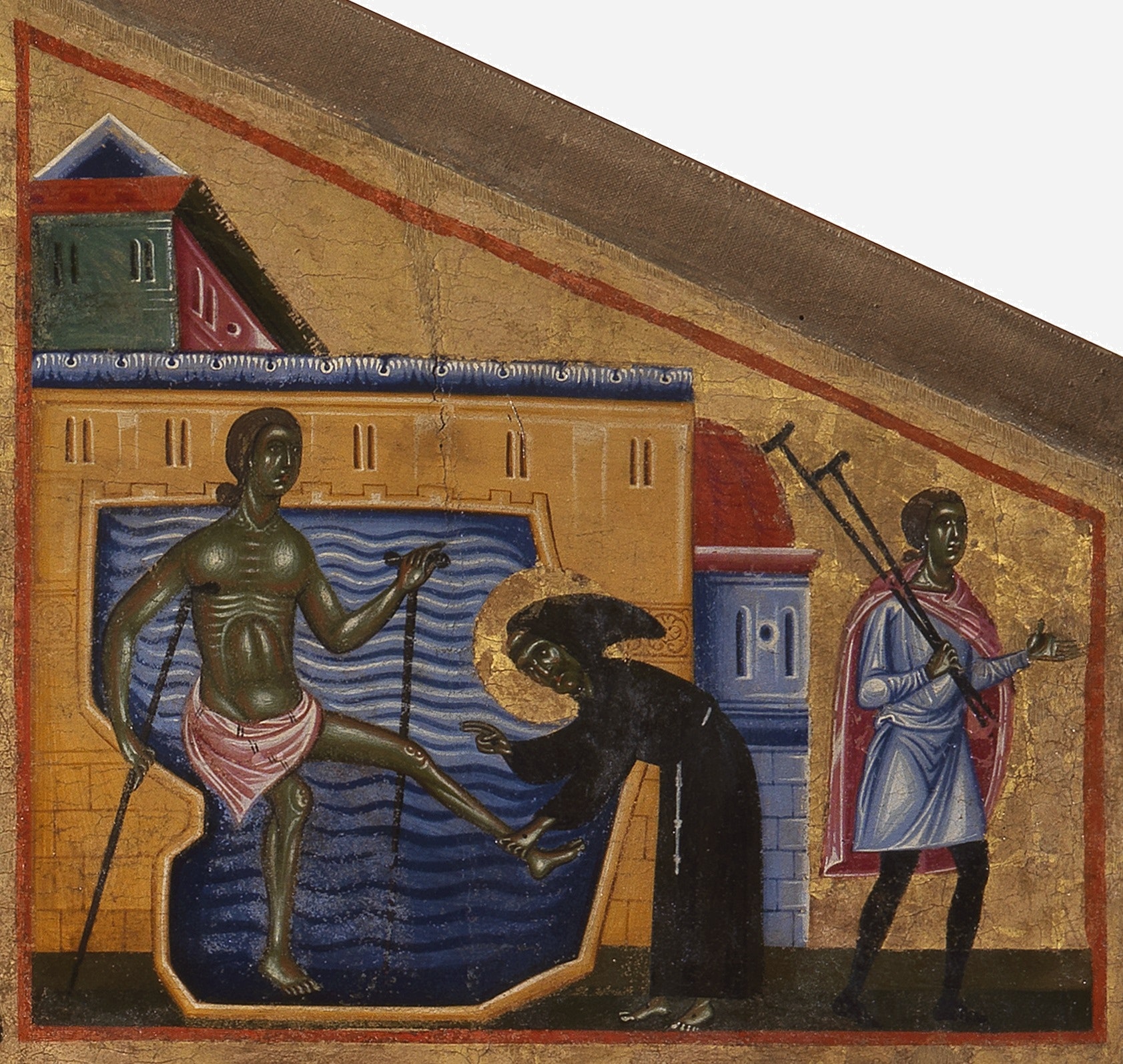 San Francesco guarisce dalla 
gotta Barto-
lomeo 
da Narni